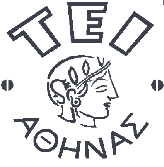 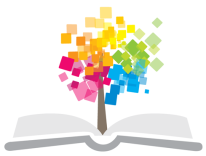 Ανοικτά Ακαδημαϊκά Μαθήματα στο ΤΕΙ Αθήνας
Ηλεκτροθεραπεία (Θ)
Ενότητα 10: «Ηλεκτρικός Ερεθισμός
σε Νευρολογικές Δυσλειτουργίες – Μέρος Β΄»
Διονύσης Θεοδωρόπουλος, ΦΘ, MSc
Εργαστηριακός Συνεργάτης
Τμήμα Φυσικοθεραπείας – ΤΕΙ Αθήνας
Δρ. Γεώργιος Παπαθανασίου, ΦΘ, MSc, PhD
Αναπληρωτής Καθηγητής
Τμήμα Φυσικοθεραπείας – ΤΕΙ Αθήνας
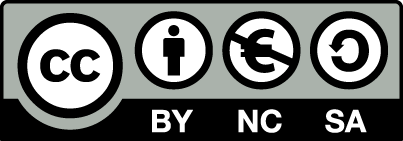 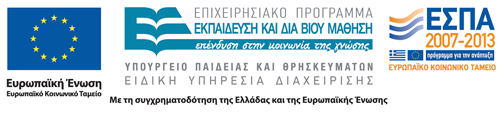 Θεματική Ενότητα 10
«Ο Ηλεκτρικός Ερεθισμός στην Αντιμετώπιση Νευρολογικών Δυσλειτουργιών μετά από Βλάβες του Κεντρικού Νευρικού Συστήματος»
Ηλεκτρικός Μυϊκός Ερεθισμός - EMS
Λειτουργικός Ηλεκτρικός Νευρομυϊκός Ερεθισμός - FES/FNS
Εφαρμογές των FES/FNS στην Αντιμετώπιση της Σπαστικότητας
1
Ηλεκτρικός Μυϊκός ΕρεθισμόςEMS
2
Ηλεκτρικός Μυϊκός Ερεθισμός - EΜS
O EMS (Electrical Muscle Stimulation) εφαρμόζεται με σκοπό την πρόκληση μυϊκής σύσπασης, τη μυϊκή ενεργοποίηση, καθώς και τη μείωση της σπαστικότητας.
Η εφαρμογή των ηλεκτροδίων γίνεται σε συγκεκριμένους μύες με σκοπό την ενεργοποίησή τους ή τη μείωση της σπαστικότητας των ιδίων ή των ανταγωνιστών τους.
3
Λειτουργικός Ηλεκτρικός Νευρομυϊκός Ερεθισμός - FES/FNS
O FES/FNS (Functional Electrical Stimulation/Functional Nerve Stimulation) εφαρμόζεται για τον ερεθισμό συγκεκριμένων μυϊκών ομάδων με σκοπό την παραγωγή ενός λειτουργικού κινητικού προτύπου.
Τα κινητικά πρότυπα που παράγονται αφορούν στη στάση, στη βάδιση και στη λειτουργικότητα του άνω άκρου και κάτω άκρου.
4
Θεραπευτικός Ηλεκτρικός Ερεθισμός - TES
Ο όρος TES (Therapeutical Electrical Stimulation) έχει χρησιμοποιηθεί για να περιγράψει μορφές ηλεκτρικού ερεθισμού που παράγουν μόνο αισθητικά αποτελέσματα.

Εφαρμόζεται για τη μείωση της σπαστικότητας, ενώ αρκετοί ερευνητές χρησιμοποιούν τον όρο TENS (Transcutaneous Electrical Nerve Stimulation), καθώς η παραμετροποίηση είναι ίδια.
5
EMS: Νευροφυσιολογική Βάση
Με τον EMS επιτυγχάνεται:
Η διέγερση των ιδιοδεκτικών υποδοχέων - μηχανοϋποδοχέων των αρθρώσεων, των τενόντων και των μυών.
Ο ερεθισμός των α και γ κινητικών νευρώνων.
Ο συνδυασμός των ανωτέρω δράσεων έχει σαν αποτέλεσμα την αυξημένη δραστηριότητα των υγιών συνδέσεων του φλοιού του εγκεφάλου με άλλα κινητικά κέντρα και προάγει τη δημιουργία νέων συνάψεων.
6
Μυϊκή Αδυναμία
Το κυριότερο κλινικό σημείο σε βλάβη του ανώτερου κινητικού νευρώνα είναι η μυϊκή αδυναμία, δηλαδή η αδυναμία ή η δυσκολία παραγωγής της απαραίτητης ροπής για την αποτελεσματική εκτέλεση των κινήσεων - δραστηριοτήτων. 
Η παραγωγή της μυϊκής ροπής - δύναμης εξαρτάται από τον τύπο και τον αριθμό των επιστρατευμένων κινητικών μονάδων. Η αύξηση της μυϊκής δύναμης επιτυγχάνεται μέσω της αύξησης των ενεργών κινητικών μονάδων και του ρυθμού πυροδότησης αυτών.
Αυτός είναι και ο στόχος του Ηλεκτρικού Ερεθισμού (αύξηση των ενεργών κινητικών μονάδων και του ρυθμού πυροδότησης αυτών), ο οποίος προσεγγίζεται μέσω και της αξιοποίησης των μηχανισμών πλαστικότητας του εγκεφάλου.
7
Πλαστικότητα Εγκεφάλου
Πλαστικότητα εγκεφάλου (ή νευροπλαστικότητα) είναι όρος της νευροβιολογίας και περιγράφει τη δυνατότητα του εγκεφάλου να αλλάζει τις νοητικές του αναπαραστάσεις, τους τρόπους που διεγείρονται οι υπάρχουσες συνάψεις του, να σχηματίζει νέες συνάψεις και να τροποποιεί τα προηγούμενα νευρωνικά κυκλώματα και δίκτυα. 
Με άλλα λόγια, ως πλαστικότητα - νευροπλαστικότητα ορίζεται η δυνατότητα αλλαγής της δομής και της λειτουργίας του εγκεφάλου ως αποτέλεσμα νέων επαναλαμβανόμενων ερεθισμάτων.
8
EMS: Παραγωγή Αισθητικών Ερεθισμάτων
Brain activity
Electrical Stimulation
Ia afferent
Muscle spindles
Antidromic impulse
+
+
Motor nerve
Anterior Tibialis
“Nerves that fire together,
  join together”
Contraction
9
  Αναδιαμόρφωση από: Dr Paul Taylor, National Clinical FES Centre. Salisbury Hospital, Great Britain.
Iα Διευκόλυνση [1/2]
Η εφαρμογή του EMS προκαλεί τη διέγερση των Ια κεντρομόλων αισθητικών ινών, η διέγερση των οποίων παράγει μονοσυναπτικά διεγερτικά δυναμικά στους α κινητικούς νευρώνες.
Έτσι, διευκολύνεται η παραγωγή εκούσιας μυϊκής σύσπασης. 
Γι’ αυτό, κατά τη διάρκεια του Ηλεκτρικού Ερεθισμού, είναι σημαντικό να ζητούμε από τον ασθενή εκούσια μυϊκή σύσπαση, ώστε να ενισχύουμε το αποτέλεσμα του.
10
Iα Διευκόλυνση [2/2]
Brain activity
Electrical Stimulation
Ia afferent
Muscle spindles
+
Excites neurones
+
Motor nerve
Anterior Tibialis
“Easier Voluntary
  Recruitment”
Contraction
  Αναδιαμόρφωση από: Dr Paul Taylor, National Clinical FES Centre. Salisbury Hospital, Great Britain.
11
EMS: Βελτίωση Μυϊκής Λειτουργίας [1/3]
Η εφαρμογή του EMS για τη βελτίωση της μυϊκής λειτουργίας στις παθήσεις του ΚΝΣ, είναι ιδιαίτερα σημαντική διότι, εκτός από την κλασσική εφαρμογή (ερεθισμός ενός μυ ή νεύρου):
Διεγείρει και ενεργοποιεί τις μυϊκές ομάδες στην κατεύθυνση της παραγωγής ενός λειτουργικού κινητικού πρότυπου, και 
Προάγει την άσκηση λειτουργικής επανεκπαίδευσης με προκαθορισμένο στόχο (task oriented therapy).
12
Παραγωγή Κινητικού Προτύπου Σύλληψης
  Dr. Paul Taylor, National Clinical FES Centre. Salisbury Hospital, Great Britain.
13
Υπτιασμός και Έκταση Καρπού
14
  Dr. Paul Taylor, National Clinical FES Centre. Salisbury Hospital, Great Britain.
Έκταση Καρπού - Αγκώνα Υπτιασμός
15
  Dr. Paul Taylor, National Clinical FES Centre. Salisbury Hospital, Great Britain.
EMS: Βελτίωση Μυϊκής Λειτουργίας [2/3]
Βελτίωση της μυϊκής λειτουργίας και της κινητικότητας του άνω άκρου. 
Βελτίωση της λειτουργίας και της κινητικότητας του ώμου του καρπού και των δακτύλων.
[Baker et al 1986;  Faghri et al 1994;  Chae & Hart 1998;  Chantraine et al 1999;
Kameyama et al 1999;  Linn et al 1999;  Chae & Yu 2000;  Price & Pandyan 2000;
Fil et al 2010;  Koog et al 2010;  Hsu et al 2010]
16
EMS: Βελτίωση Μυϊκής Λειτουργίας [3/3]
Βελτίωση της μυϊκής λειτουργίας και της κινητικότητας του κάτω άκρου (τετρακέφαλος και πελματιαία - ραχιαία κάμψη ποδοκνημικής).
[Mesci et al 2009;  Swigchem et al 2010;  Sabut et al 2010;  Embrey et al 2010]
Βελτίωση της ικανότητας για βάδιση, αύξηση της ταχύτητας βάδισης και μείωση του ενεργειακού κόστους.
[Daly et al 2006;  Robbins et al 2006;  Embrey et al 2010;  Lo et al 2010;
Sabut et al 2010]
17
Εφαρμογή EMS για τηΜείωση της Σπαστικότητας
Η εφαρμογή του EMS γίνεται:
Στους ανταγωνιστές των σπαστικών μυών,
[Powell 1999;  Lin C 2000;  Popovic et al 2003]
Στα κινητικά νεύρα που νευρώνουν σπαστικούς μυς ή ανταγωνιστές τους,
[Stefanovska et al 1988;  Veltinik et al 2000]
Απευθείας στου σπαστικούς μυς,
[Daly et al 1996;  Yan et al 2004]
18
EMS: Μείωση Σπαστικότητας Νευροφυσιολογική Βάση [1/2]
Η εφαρμογή EMS στους ανταγωνιστές των σπαστικών μυών διεγείρει τις Ια αισθητικές ίνες με αποτέλεσμα την δισυναπτική Ια αμοιβαία αναστολή (reciprocal Ia inhibition).
Μετά τον ΗΕ των ανταγωνιστών μυών, υπάρχει μια περίοδος μείωση της σπαστικότητας. Με την επανάληψη του ερεθισμού οι συνδέσεις μεταξύ των νευρώνων ενισχύονται και η σπαστικότητα μειώνεται για περισσότερο χρόνο.
19
EMS: Μείωση Σπαστικότητας Νευροφυσιολογική Βάση [2/2]
Η μείωση της σπαστικότητας από τον απευθείας EMS των σπαστικών μυών οφείλεται στην παραγωγή ερεθισμάτων τα οποία μεταφέρονται στα κύτταρα Renshaw. Τα κύτταρα Renshaw ασκούν ανασταλτική δράση στους α κινητικούς νευρώνες, με αποτέλεσμα τη μείωση της σπαστικότητας.
Θα πρέπει όμως να σημειωθεί ότι, υπάρχει το ενδεχόμενο πως εάν εφαρμοστεί απευθείας EMS στους σπαστικούς μυς, η σπαστικότητα μπορεί να μειωθεί προσωρινά, αλλά μπορεί να αυξηθεί αργότερα.
20
EMS και Αμοιβαία Αναστολή (Reciprocal Inhibition)
-
Electrical Stimulation
Inhibits stretch reflex
Ia afferent
+
Anterlor tibialis
_
Motor nerve
+
Inhibitory Interneuron
_
Inhibits muscle
Contraction
_
Calf
Motor nerve
+
+
Inhibitory Interneuron
Stretch
Ia afferent
21
  Τροποποιημένο από : Dr Paul Taylor, National Clinical FES Centre. Salisbury Hospital, Great Britain
EMS: Παράμετροι Εφαρμογής
Ασύμμετρη ή συμμετρική διφασική κυματομορφή εξόδου (εναλλασσόμενο ρεύμα)
Συχνότητα ρεύματος: 20Hz – 50Hz
Διάρκεια παλμού: 500μsec – 1msec
Ένταση ρεύματος: 20mA – 100mA.
Διάρκεια παλμοσειράς: 5-7 sec. Σκοπός είναι η αποφυγή της γρήγορης μυϊκής κόπωσης
Διάρκεια παύσης μεταξύ παλμοσειρών: πολλαπλάσια της διάρκειας παλμοσειράς.
22
Λειτουργικός Ηλεκτρικός Ερεθισμός - FES κατά τη Βάδιση
Η κατάλληλη εφαρμογή του FES κατά τη διάρκεια της βάδισης προκαλεί ή ενισχύει:
Τη ραχιαία κάμψη και την ανάσπαση του έξω χείλους κατά τη φάση της αιώρησης
Την επαφή της πτέρνας με ανάσπαση του έξω χείλους στη φάση στήριξης. 
Με αυτό τον τρόπο, ελαττώνεται η πιθανότητα απώλειας της πλάγιας σταθερότητας της υπαστραγαλικής άρθρωσης και αποφεύγεται το διάστρεμμα.
23
Λειτουργικός Ηλεκτρικός Ερεθισμός - FES
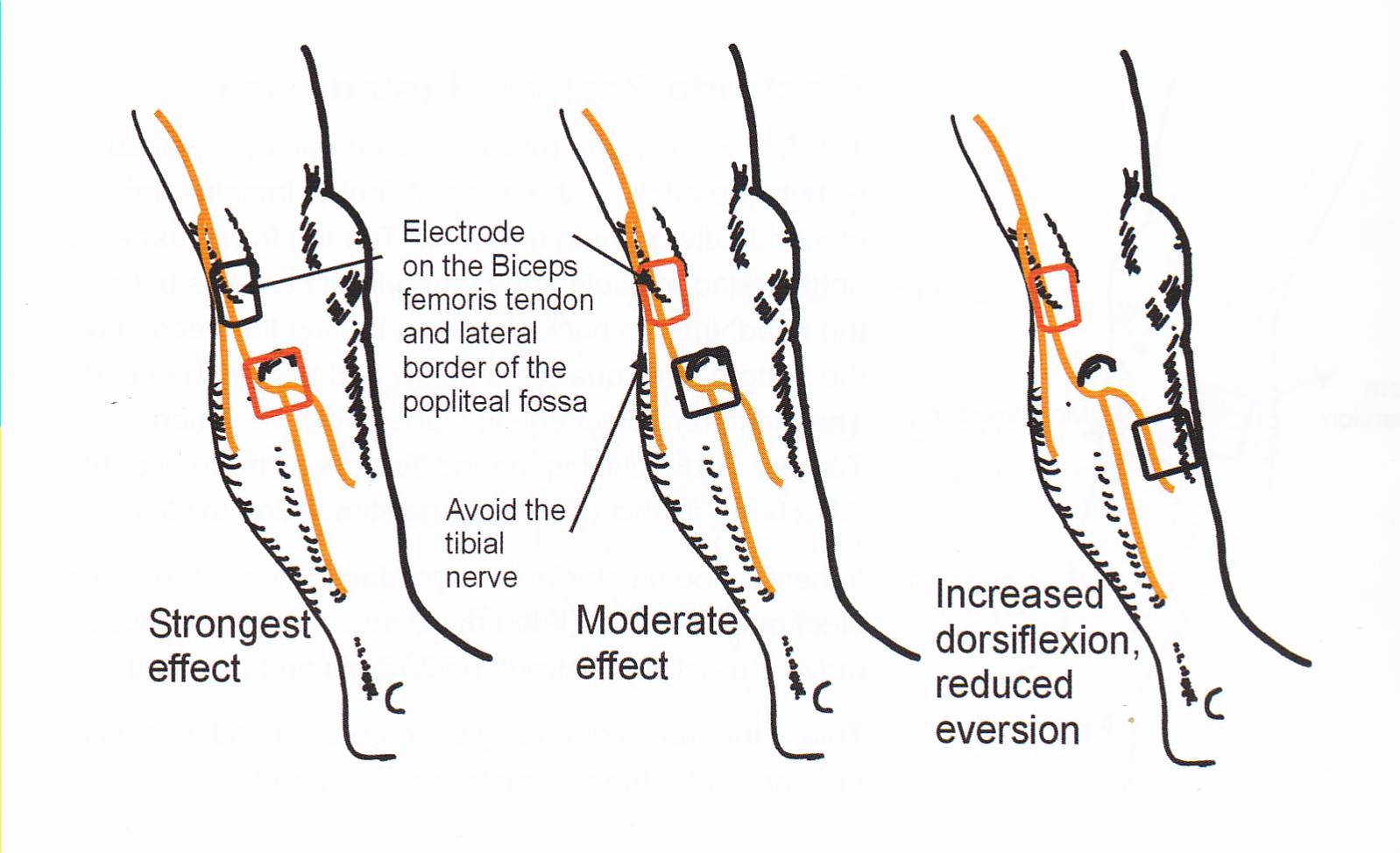   Dr. Paul Taylor, National Clinical FES Centre. Salisbury Hospital, Great Britain.
24
Εφαρμογή FES κατά τη Βάδιση
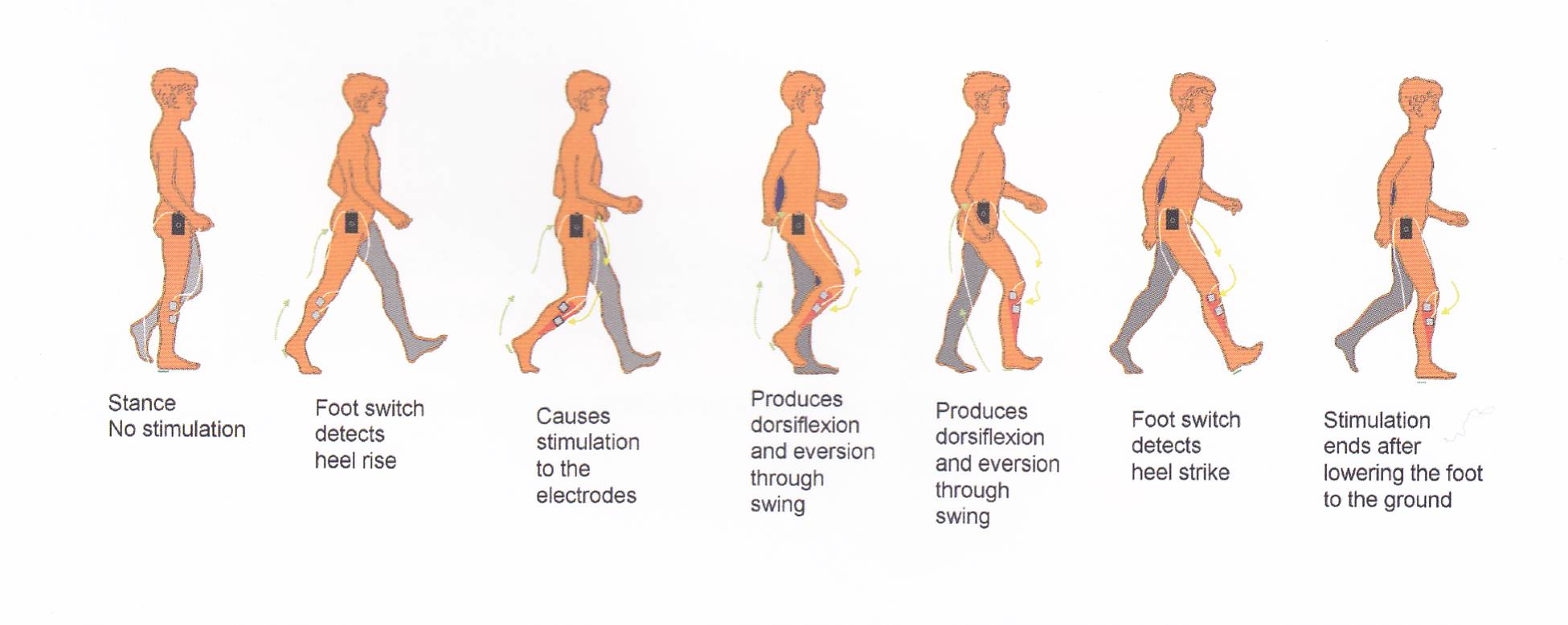 25
  Dr. Paul Taylor, National Clinical FES Centre. Salisbury Hospital, Great Britain.
Ο FES ως Ορθωτικό Μέσο
Ο FES έχει προταθεί και ως ορθωτικό μέσο για τη βάδιση ασθενών. Η εφαρμογή αυτή αν και βελτιώνει το πρότυπο βάδισης, πιθανό να έχει και ορισμένα μειονεκτήματα, όπως:
Την κόπωση, αποτέλεσμα της ταυτόχρονης ενεργοποίησης κινητικών μονάδων, 
Τη δυσκολία αυξομείωσης ταχύτητας βάδισης, αφού ο χρόνος ερεθισμού είναι προκαθορισμένος, ενώ
Απαιτεί και την εκπαίδευση του ασθενούς ή των φροντιστών του στη σωστή τοποθέτηση των ηλεκτροδίων.
26
Συμπεράσματα
Η εφαρμογή Ηλεκτρικού Μυϊκού Ερεθισμού (EMS) σε ομάδες μυών, σε συνδυασμό με εκούσια προσπάθεια για επίτευξη συγκεκριμένου κινητικού στόχου, συμβάλλει στη βελτίωση της μυϊκής λειτουργίας.
Η εφαρμογή Ηλεκτρικού Μυϊκού Ερεθισμού (EMS) στους ανταγωνιστές των σπαστικών μυών, αποτελεί έναν ασφαλή και αποτελεσματικό τρόπο για τη μείωση της σπαστικότητας.
27
Βιβλιογραφία [1/2]
Γιόκαρης Π. Θεραπευτικά Σχήματα - Κλινική Ηλεκτροθεραπεία. Αθήνα: Εκδόσεις Γράμμα A.E., 2007.
Μπάκας Ε. Φυσική Ιατρική και Αποκατάσταση. Τόμος 1ος. Αθήνα: Ιατρικές Εκδόσεις Ζήτα, 1995.
Φραγκοράπτης Ε. Εφαρμοσμένη Ηλεκτροθεραπεία - Θεωρία και Πράξη Μεθόδων Ηλεκτροθεραπείας . Θεσσαλονίκη: Εκδόσεις Πετρούλα, 1994.
Carr J, Shepherd R. Νευρολογική Αποκατάσταση. Βελτιστοποίηση των κινητικών επιδόσεων. Αθήνα: Επιστημονικές Εκδόσεις Παρισιάνου.
Mackler L, Robinson A. Clinical Electrophysiology: Electrotherapy and Electrophysiologic Testing. Third Edition. Baltimore, MD: Wolters Kluwer - Lippincott Williams & Wilkins, 2008.
28
Βιβλιογραφία [2/2]
Nelson RM, Currier DP, Hayes KW. Clinical Electrotherapy. Third Edition. USA: Apleton & Lange, 1999.
Robertson V, Ward A, Low J, et al. Ηλεκτροθεραπεία - Βασικές Αρχές και Πρακτική Εφαρμογή. 4η Έκδοση. Αθήνα: Εκδόσεις Παρισιάνου Α.Ε., 2011.
Taylor Paul. Σημειώσεις Μετεκπαιδευτικού Σεμιναρίου Πιστοποίησης στη Μέθοδο του Λειτουργικού Ηλεκτρικού Ερεθισμού. Αθήνα: Ελληνική Επιστημονική Εταιρεία Φυσικοθεραπείας – Salisbury District Hospital. 2010.
Watson T. Ηλεκτροθεραπεία – Τεκμηριωμένη Πρακτική. Αθήνα: Ιατρικές Εκδόσεις Π.Χ. Πασχαλίδης, 2011.
William P. Therapeutics Modalities in Rehabilitation. 4th Edition. Columbus, OH: McGraw-Hill Global Education Holdings, 2011.
29
Αρθρογραφία [1/6]
Baker L, Parker K. Neuromuscular electrical stimulation of the muscles surrounding the shoulder. Phys Ther.  1986; 66:1930-1937.
Chae J, Hart R. Comparison of discomfort associated with surface and percutaneous intramuscular electrical stimulation for persons with chronic hemiplegia. Am J Phys Med Rehabil. 1998; 77:516-522.
Chae J, Yu D. A critical review of neuromuscular electrical stimulation for treatment of motor dysfunction in hemiplegia. Assist Techn. 2000; 12:33-39.
Chantraine A, Baribeault A, Uebelhart D, et al . Shoulder pain and dysfunction in hemiplegia : effects of functional stimulation. Arch Phys Med Rehab. 1999; 80:328-331.
Daly J, Marsolais B, Mendell M, et al. Therapeutic neural effects of electrical stimulation. IEEE Trans Rehabil  Eng. 1996; 4:218-230.
30
Αρθρογραφία [2/6]
Embrey DG, Holtz SL, Alon G, et al. Functional electrical stimulation to dorsiflexors and plantar flexors during gait to improve walking in adults with chronic hemiplegia. Arch Phys Med Rehabil.  2010; 91(5):687-696.
Faghri D, Rodgers M, Glaser M, et al. The effects of functional electrical stimulation on shoulder subluxation , arm function recovery and shoulder pain in hemiplegic stroke patients. Arch Phys Med Rehab. 1994; 75:73-59.
Goulet C, Arsenault B, Bourbonnais D, et al. Effect of transcutaneous electrical nerve stimulation on H-reflex and spinal spasticity. Scan J Rehab Med. 1996; 28:169-176.
Han J, Chen H, Yuan Y, et al. Transcutaneous electrical nerve stimulation for treatment spinal spasticity. Chin Med J. 1994; 107(1):6-11.
Hsu SS, Hu MH, Wang YH, et al. Dose – response relation between neuromuscular electrical stimulation and upper- extremity function in patient with stroke. Stroke. 2010; 41(4):821-824.
31
Αρθρογραφία [3/6]
Joodaki R, Olyaei R, Bagheri H. The effects of electrical nerve stimulation on the lower extremity on H-reflex and F-wave parameters. Electrom Clin Neuroph. 2001; 41(1):23-28.
Kameyama J, Handa Y, Hoshima N, et al. Restoration of shoulder movement in quadriplegic and hemiplegic patients by functional electrical stimulation. Tohuku J Exp Med. 1999; 187:329-337.
Koog YH, Jin SS, Yoon K, et al. Interventions for hemiplegic shoulder pain : systematic review of randomized controlled trials. Disabil Rehabil.  2010; 32(4):282-291.
Lin C. The effects of ipsilateral forearm movement and contralateral hand grasp on the spastic hand opened by electrical stimulation. Neurorehab Neural Repair. 2000; 14:199-205.
Linn L, Granat H, Lees R. Prevention of shoulder subluxation after stroke with electrical stimulation. Stroke. 1999; 30:936-968.
32
Αρθρογραφία [4/6]
Lo HC, Yeh CY, Su FC, et al. Comparison of energy costs leg-cycling with or without functional electrical stimulation and manual wheelchairs  for patients after stroke. J Rehabil Med. 2010; 42(7):645-649.
Mesci N, Ozdemir F, Demirbag D, et al. The effects of neuromuscular stimulation on clinical improvement in hemiplegic lower extremity rehabilitation in chronic stroke: A single blind, randomized, control trial. Disabil Rehabil. 2009; 21:1-8.
Ota T. Clinical and electrophysiological effects of cutaneous electrical stimulation in hemiplegic patients. J Rehab Med. 2001; 38:109-118.
Popovic MB, Popovic DB, Sinkjaer T, et al. Clinical evaluation of functional electrical therapy in acute hemiplegic subjects. J Rehabil Res Dev. 2003; 40(5):443-453.
Powell J, Pandyan D, Granat M, et al. Electrical stimulation of wrist extensors in post stroke hemiplegia. Stroke. 2000; 30:1384-1389.
33
Αρθρογραφία [5/6]
Price I, Pandyan D. Electrical stimulation for preventing and treating post stroke shoulder pain : a systematic Cochrave review. Clin Rehabil. 2001; 15:5-19.
Robbins SM, Houghton PE, Woodbury MG. The therapeutic effect of functional and transcutaneous electrical stimulation on improving gait speed in stroke patients : a meta-analysis. Arch Phys Med Rehabil.  2006; 87(6):853-859.
Sabut SK, Sikdar C, Mondal R, et al. Restoration of gait and motor recovery by functional electrical stimulation therapy in persons with stroke. Disabil Rehabil. 2010; 32:1594-1603.
Seib T, Price M, Lehman F. The quantitative measurements of spasticity : effect of cutaneous electrical stimulation. Arch Phys Med Rehabil. 1994; 75:746-750.
Stefanovska A, Gross N, Vodovnik L, et al. Chronic electrical stimulation for the modification of spasticity in hemiplegic patients. Scand J Rehabil Med. 1988; 17:115-121.
34
Αρθρογραφία [6/6]
Van Swigchem R, Vloothuis J, den Boer J, et al. Is transcutaneous peroneal stimulation beneficial to patients with chronic stroke using an ankle-foot orthosis? A within – subjects study of patients satisfaction, walking speed and physical activity level. J Rehabil Med . 2010; 42(2):117-121.
Tekeoglou Y, Adak B, Goksoy T. Effect of transcutaneous electric nerve stimulation on Barthel Activities of daily index score following stroke. Clin Rehabil. 1998; 12(4):277-288.
Veltink H, Ladouceur M, Sinkjaer T. Inhibition of the triceps surae stretch reflex by stimulation on the deep peroneal nerve in persons with spastic stroke. Arch Phys Med Rehabil. 2000; 81:1016-1024.
Yan T, Hui-Chan C, Li L. Functional electrical stimulation improves motor recovery of the lower extremity and walking ability of subjects with first acute stroke. Stroke.
35
Τέλος Ενότητας
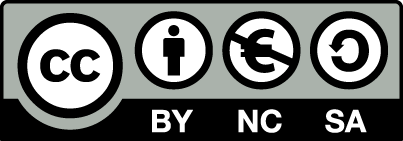 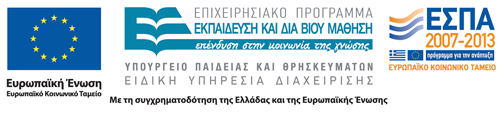 Σημειώματα
Αναφορά
Γεώργιος Παπαθανασίου. «Ηλεκτροθεραπεία (Θ). Ενότητα 10: Ηλεκτρικός Ερεθισμός σε Νευρολογικές Δυσλειτουργίες – Μέρος Β΄». Έκδοση: 1.0. Αθήνα 2014. Διαθέσιμο από τη δικτυακή διεύθυνση: ocp.teiath.gr. Copyright Τεχνολογικό Εκπαιδευτικό Ίδρυμα Αθήνας, Γεώργιος Παπαθανασίου 2014.
Σημείωμα Αδειοδότησης
Το παρόν υλικό διατίθεται με τους όρους της άδειας χρήσης Creative Commons Αναφορά, Μη Εμπορική Χρήση Παρόμοια Διανομή 4.0 [1] ή μεταγενέστερη, Διεθνής Έκδοση.   Εξαιρούνται τα αυτοτελή έργα τρίτων π.χ. φωτογραφίες, διαγράμματα κ.λ.π., τα οποία εμπεριέχονται σε αυτό. Οι όροι χρήσης των έργων τρίτων επεξηγούνται στη διαφάνεια  «Επεξήγηση όρων χρήσης έργων τρίτων». 
Τα έργα για τα οποία έχει ζητηθεί και δοθεί άδεια  αναφέρονται στο «Σημείωμα  Χρήσης Έργων Τρίτων».
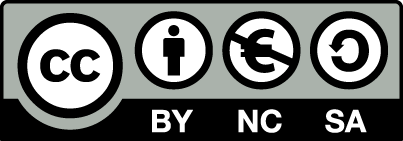 [1] http://creativecommons.org/licenses/by-nc-sa/4.0/ 
Ως Μη Εμπορική ορίζεται η χρήση:
που δεν περιλαμβάνει άμεσο ή έμμεσο οικονομικό όφελος από την χρήση του έργου, για το διανομέα του έργου και αδειοδόχο
που δεν περιλαμβάνει οικονομική συναλλαγή ως προϋπόθεση για τη χρήση ή πρόσβαση στο έργο
που δεν προσπορίζει στο διανομέα του έργου και αδειοδόχο έμμεσο οικονομικό όφελος (π.χ. διαφημίσεις) από την προβολή του έργου σε διαδικτυακό τόπο
Ο δικαιούχος μπορεί να παρέχει στον αδειοδόχο ξεχωριστή άδεια να χρησιμοποιεί το έργο για εμπορική χρήση, εφόσον αυτό του ζητηθεί.
Επεξήγηση όρων χρήσης έργων τρίτων
Δεν επιτρέπεται η επαναχρησιμοποίηση του έργου, παρά μόνο εάν ζητηθεί εκ νέου άδεια από το δημιουργό.
©
διαθέσιμο με άδεια CC-BY
Επιτρέπεται η επαναχρησιμοποίηση του έργου και η δημιουργία παραγώγων αυτού με απλή αναφορά του δημιουργού.
διαθέσιμο με άδεια CC-BY-SA
Επιτρέπεται η επαναχρησιμοποίηση του έργου με αναφορά του δημιουργού, και διάθεση του έργου ή του παράγωγου αυτού με την ίδια άδεια.
διαθέσιμο με άδεια CC-BY-ND
Επιτρέπεται η επαναχρησιμοποίηση του έργου με αναφορά του δημιουργού. 
Δεν επιτρέπεται η δημιουργία παραγώγων του έργου.
διαθέσιμο με άδεια CC-BY-NC
Επιτρέπεται η επαναχρησιμοποίηση του έργου με αναφορά του δημιουργού. 
Δεν επιτρέπεται η εμπορική χρήση του έργου.
Επιτρέπεται η επαναχρησιμοποίηση του έργου με αναφορά του δημιουργού.
και διάθεση του έργου ή του παράγωγου αυτού με την ίδια άδεια
Δεν επιτρέπεται η εμπορική χρήση του έργου.
διαθέσιμο με άδεια CC-BY-NC-SA
διαθέσιμο με άδεια CC-BY-NC-ND
Επιτρέπεται η επαναχρησιμοποίηση του έργου με αναφορά του δημιουργού.
Δεν επιτρέπεται η εμπορική χρήση του έργου και η δημιουργία παραγώγων του.
διαθέσιμο με άδεια 
CC0 Public Domain
Επιτρέπεται η επαναχρησιμοποίηση του έργου, η δημιουργία παραγώγων αυτού και η εμπορική του χρήση, χωρίς αναφορά του δημιουργού.
Επιτρέπεται η επαναχρησιμοποίηση του έργου, η δημιουργία παραγώγων αυτού και η εμπορική του χρήση, χωρίς αναφορά του δημιουργού.
διαθέσιμο ως κοινό κτήμα
χωρίς σήμανση
Συνήθως δεν επιτρέπεται η επαναχρησιμοποίηση του έργου.
Διατήρηση Σημειωμάτων
Οποιαδήποτε αναπαραγωγή ή διασκευή του υλικού θα πρέπει να συμπεριλαμβάνει:
το Σημείωμα Αναφοράς
το Σημείωμα Αδειοδότησης
τη δήλωση Διατήρησης Σημειωμάτων
το Σημείωμα Χρήσης Έργων Τρίτων (εφόσον υπάρχει)
μαζί με τους συνοδευόμενους υπερσυνδέσμους.
Χρηματοδότηση
Το παρόν εκπαιδευτικό υλικό έχει αναπτυχθεί στo πλαίσιo του εκπαιδευτικού έργου του διδάσκοντα.
Το έργο «Ανοικτά Ακαδημαϊκά Μαθήματα στο ΤΕΙ Αθηνών» έχει χρηματοδοτήσει μόνο την αναδιαμόρφωση του εκπαιδευτικού υλικού. 
Το έργο υλοποιείται στο πλαίσιο του Επιχειρησιακού Προγράμματος «Εκπαίδευση και Δια Βίου Μάθηση» και συγχρηματοδοτείται από την Ευρωπαϊκή Ένωση (Ευρωπαϊκό Κοινωνικό Ταμείο) και από εθνικούς πόρους.
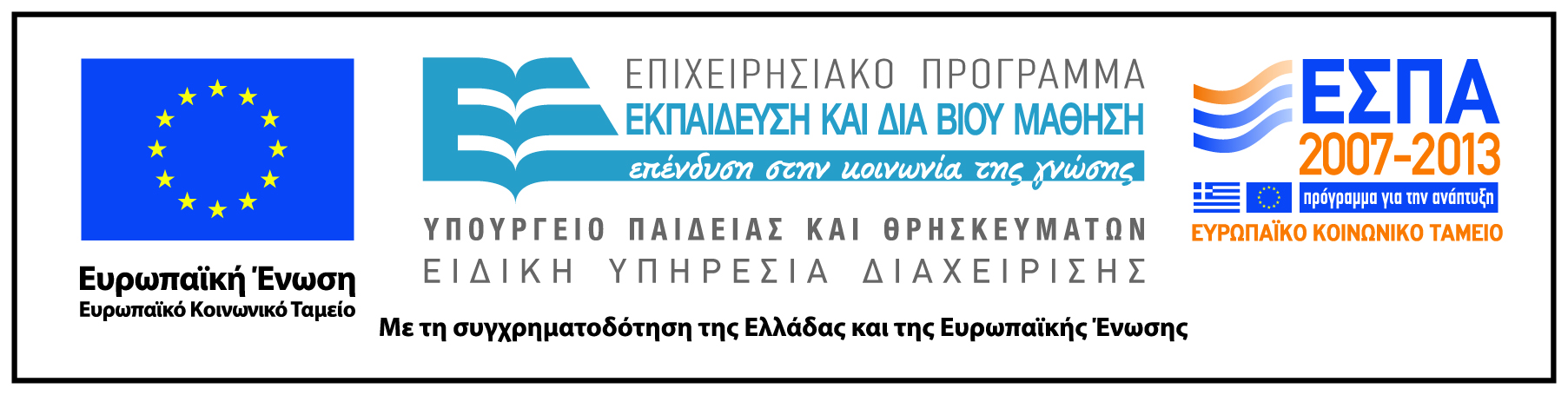